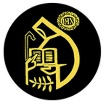 Year 5 – Summer 2 - 2024
St Benedict’s Catholic Primary School
In the light of Jesus, we learn to shine.
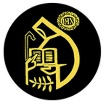 St Benedict’s Catholic Primary School
In the light of Jesus, we learn to shine.
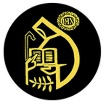 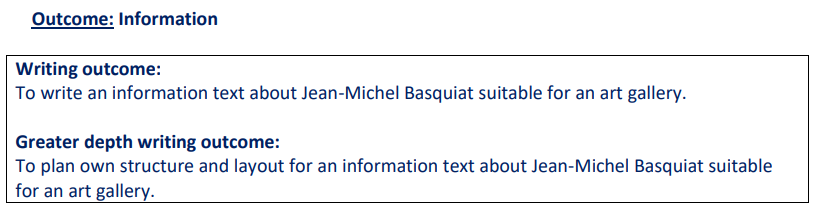 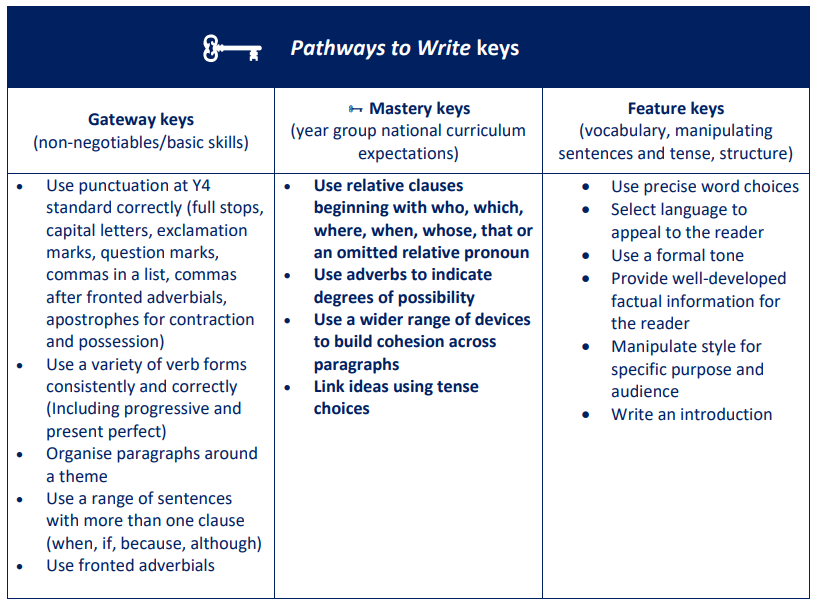 St Benedict’s Catholic Primary School
In the light of Jesus, we learn to shine.
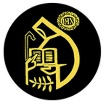 St Benedict’s Catholic Primary School
In the light of Jesus, we learn to shine.
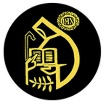 St Benedict’s Catholic Primary School
In the light of Jesus, we learn to shine.